Speel mee met Ringland.be
1. Ringland in jouw klas
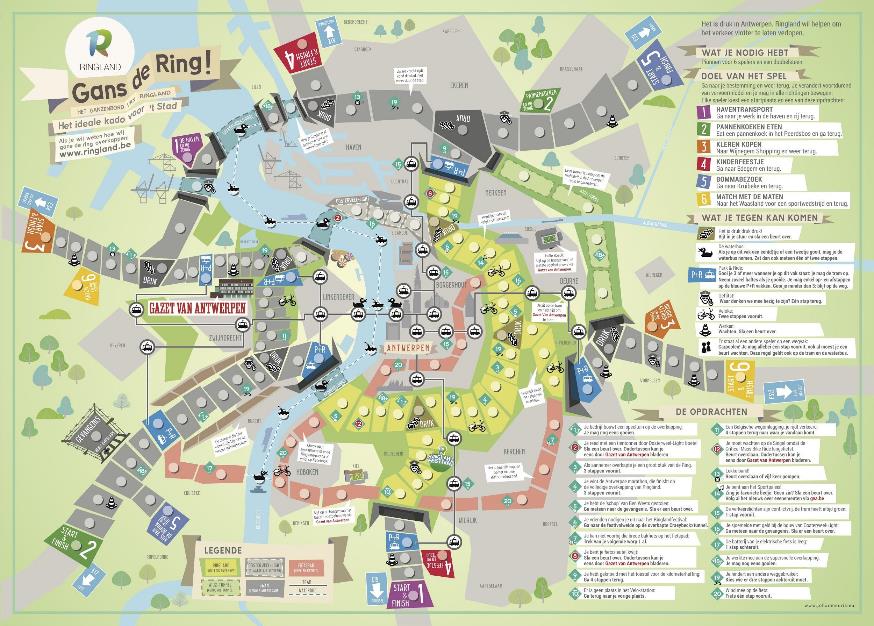 Waar woon jij?
Wat is mobiliteit?
Wat is Ringland?
Het Ringlandspel
2
[Speaker Notes: Overzicht van het lesuur]
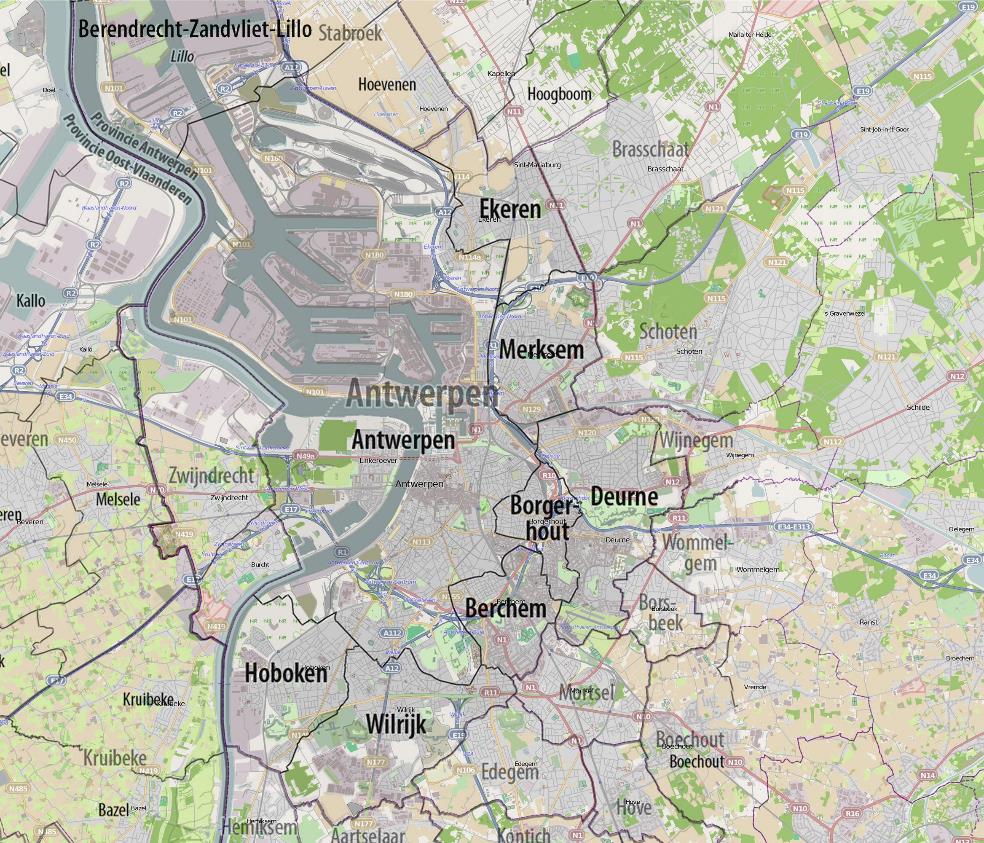 Waar woon jij?
3
[Speaker Notes: Leerlingen mogen hun woonplaats vooraan aanduiden + leerkracht helpt actief mee
Waar is jullie school gelegen? (1 leerling komt dit aanduiden)
Optie: aanduiden: Schelde, kathedraal, MAS, Kennedytunnel, Liefkenshoektunnel, Waaslandtunnel, noord, oost, zuid, west, linker- en rechteroever]
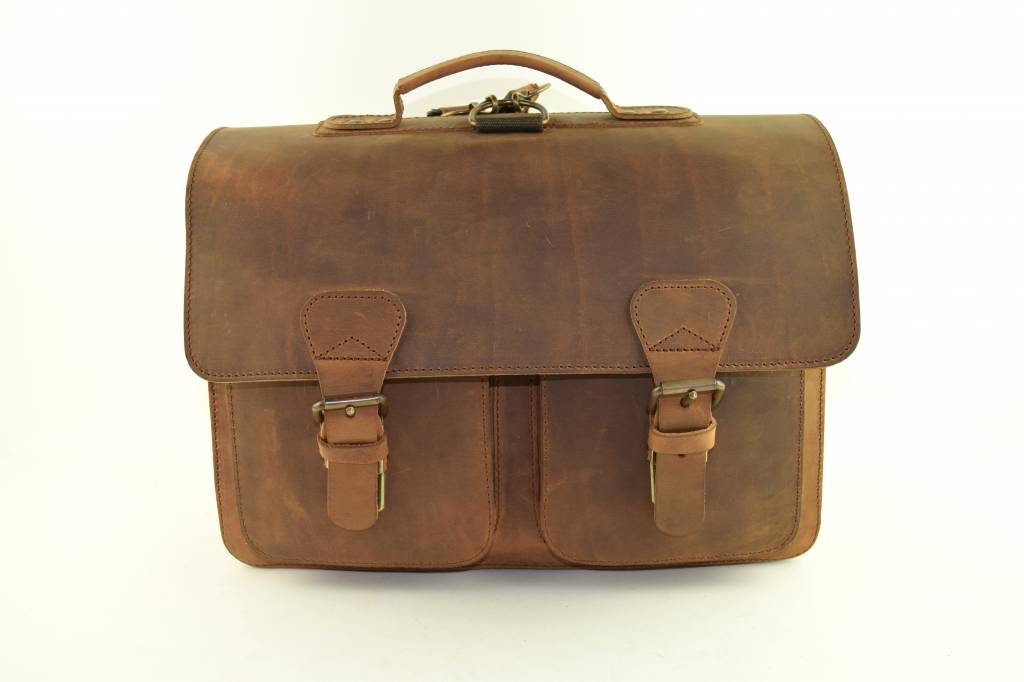 Hoe kom je naar school?
[Speaker Notes: Volgende 6 dia’s: telkens een foto van verplaatsingsmiddel, leerlingen steken hand op als zij op die manier naar school komen]
Te voet?
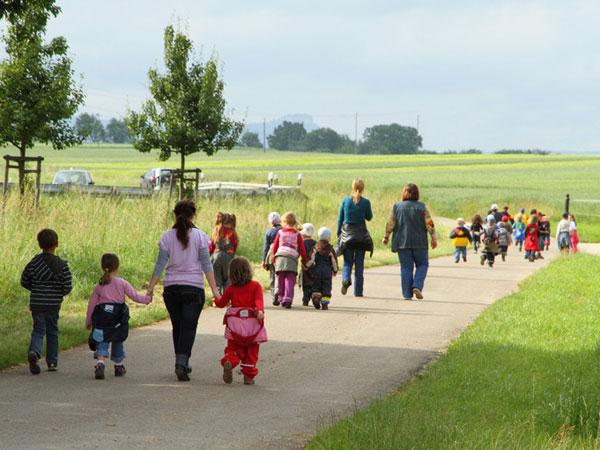 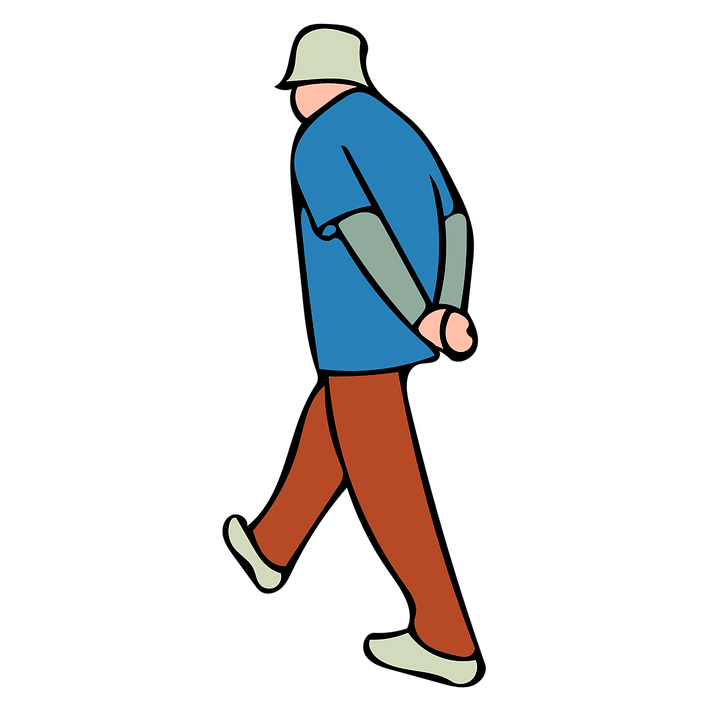 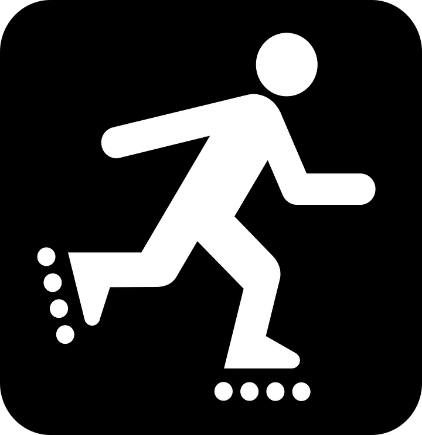 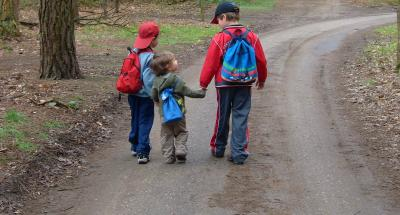 5
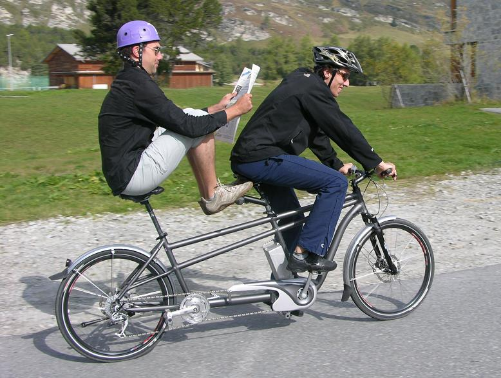 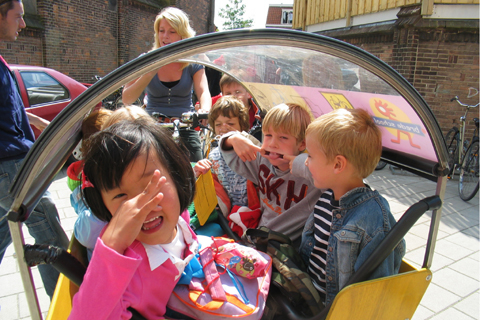 Fiets?
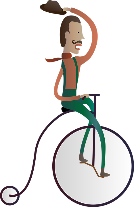 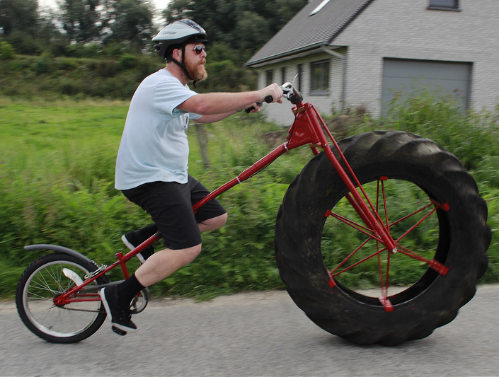 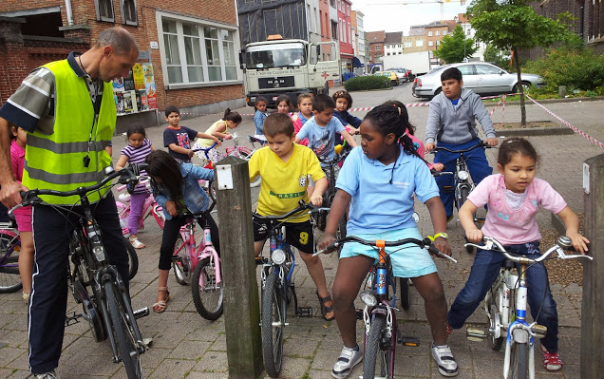 6
Auto?
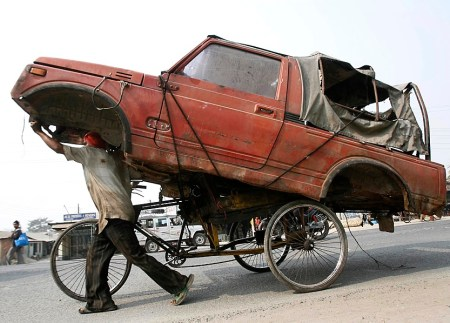 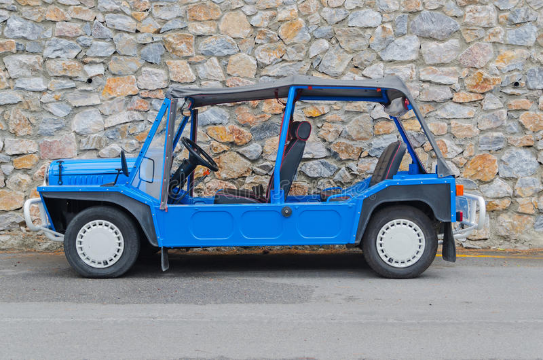 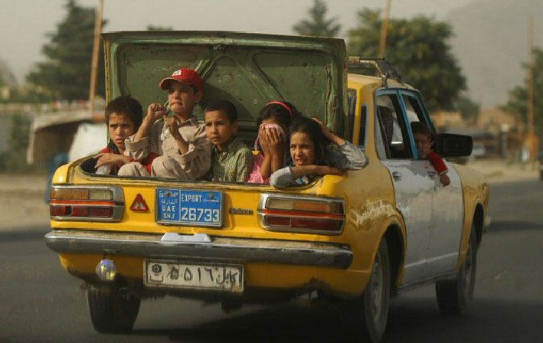 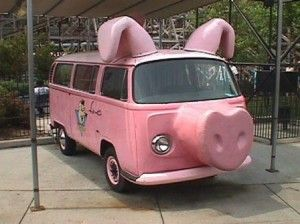 7
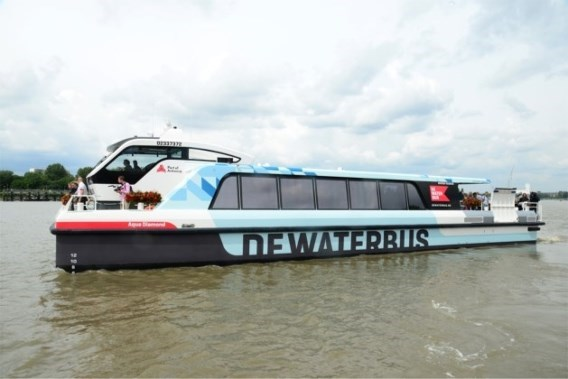 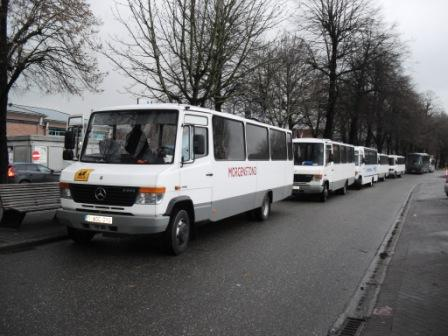 Bus?
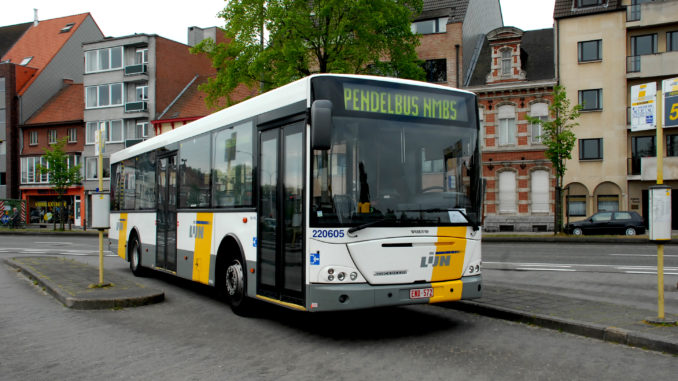 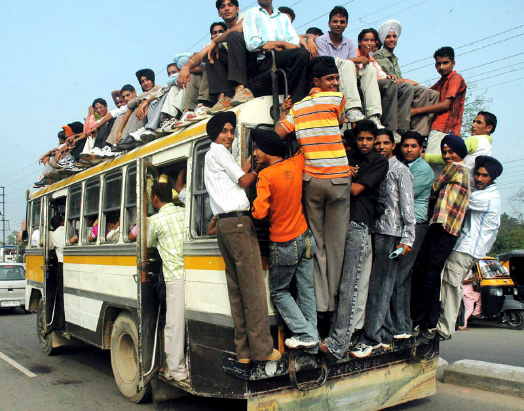 8
Tram?
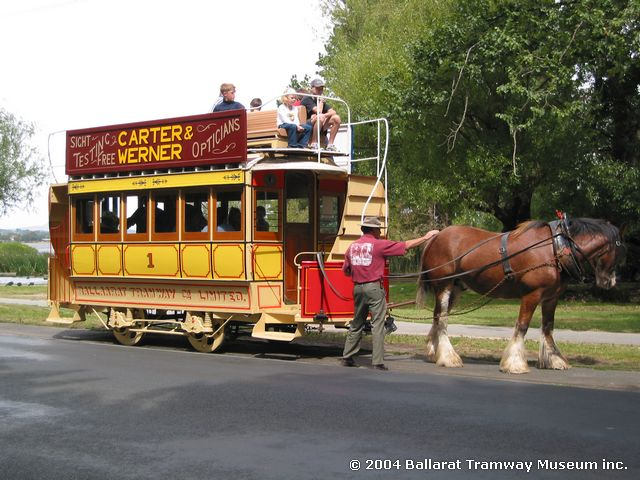 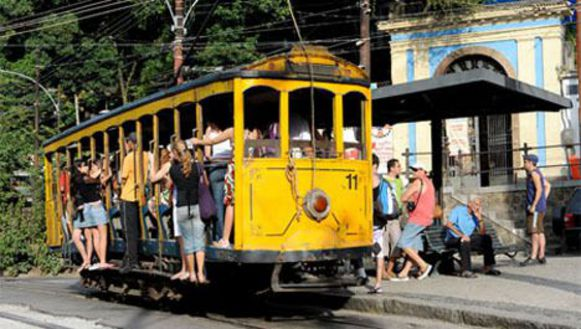 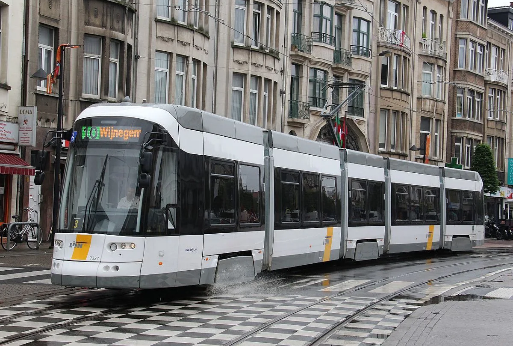 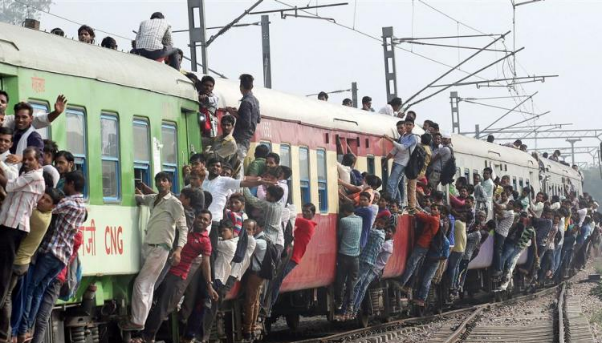 9
Andere?
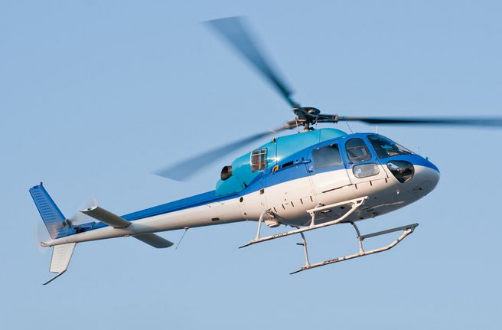 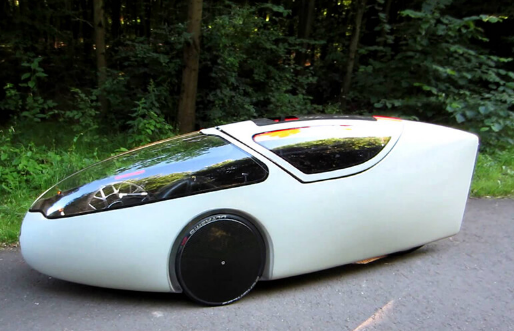 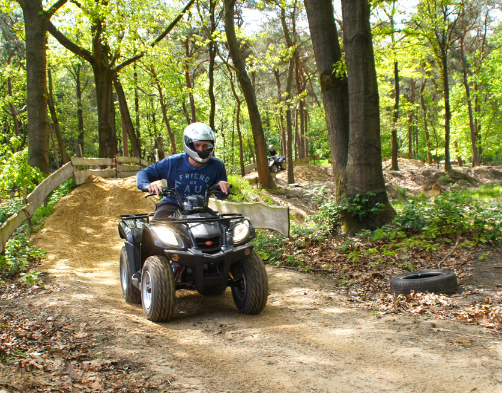 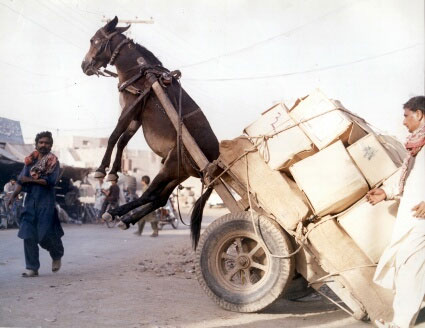 10
2. Mobiliteit
Hoeveel jongeren gaan dagelijks naar school in de provincie Antwerpen?
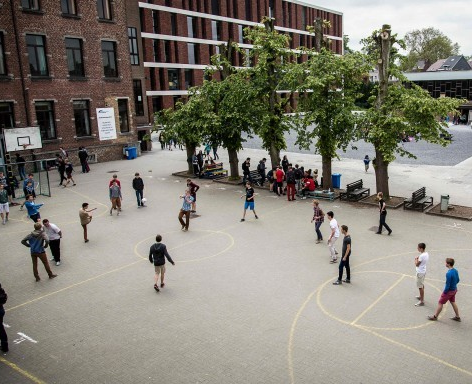 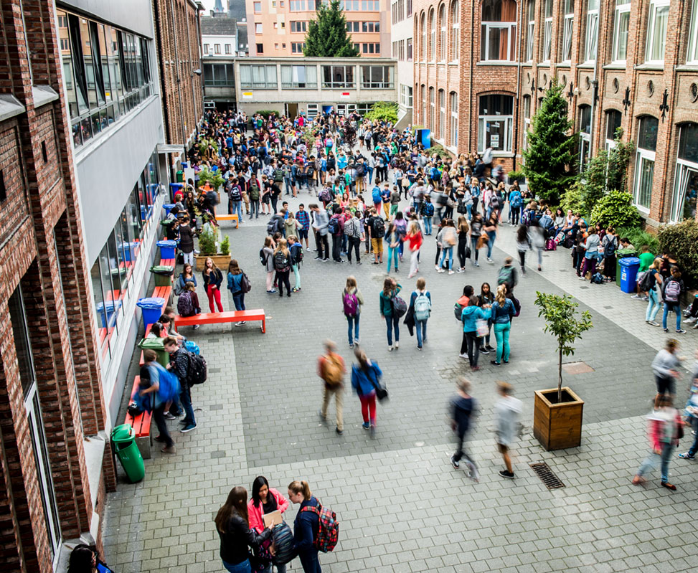 11
Hoeveel jongeren gaan dagelijks naar school in de provincie Antwerpen?
350.000
77.184 kleuters
128.908 scholieren lagere school
122.500 leerlingen middelbare school

100.000 jongeren gaan in de stad Antwerpen naar school
12
Hoeveel scholen zijn er in de provincie Antwerpen?
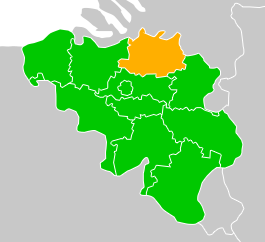 13
Hoeveel scholen zijn er in de provincie Antwerpen?
Bijna   1.000 
680 kleuter- en lagere scholen
289 middelbare scholen
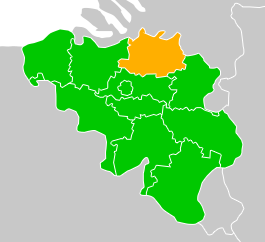 14
Probleem 1: Spitsuur
Wat betekent spitsuur?
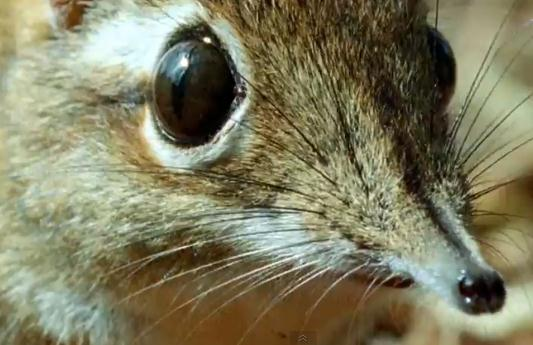 15
Wat betekent spitsuur?
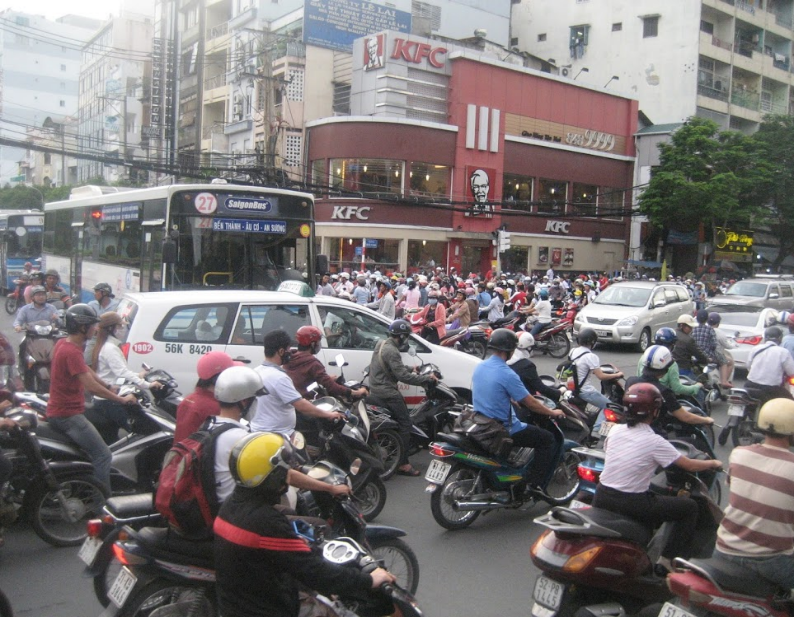 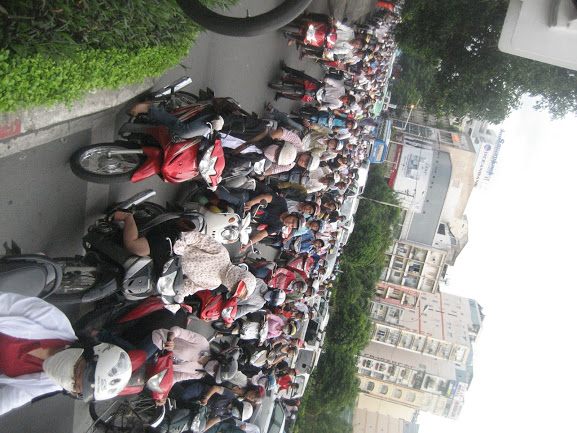 16
[Speaker Notes: Brainstorm + beeld van Ho Chi Minhstad (Saigon) in Vietnam]
Wat betekent spitsuur?
Het drukste moment van de dag waarop iedereen zich moet verplaatsen.
7-9 uur 	Ochtend  (2 uur)
15-18 uur 	Avond (3 uur)
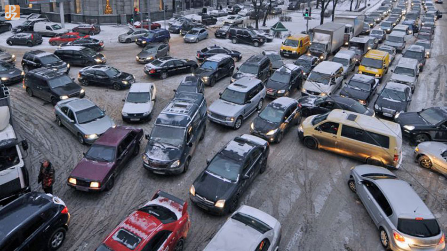 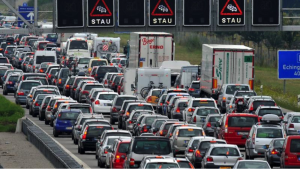 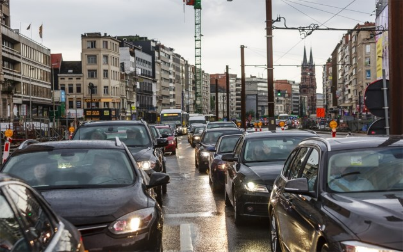 17
Hoe komt dat?
350.000 kinderen moeten op school geraken
Ouders gaan werken
De drukte doet zich vooral voor in en rond de steden en de dorpskernen
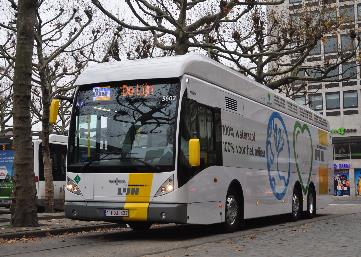 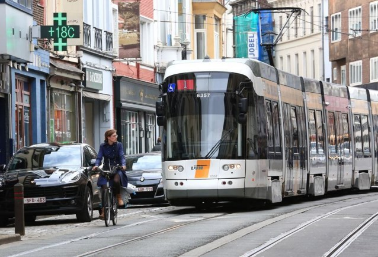 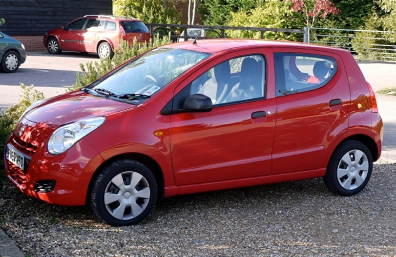 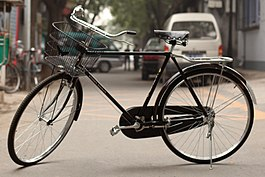 18
Probleem 2: Files
Hoe ontstaan files?
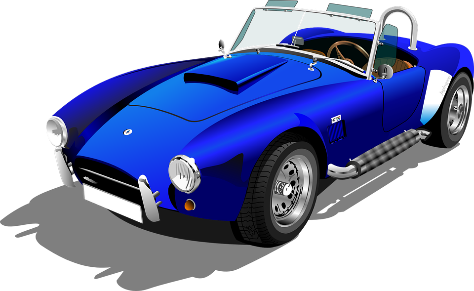 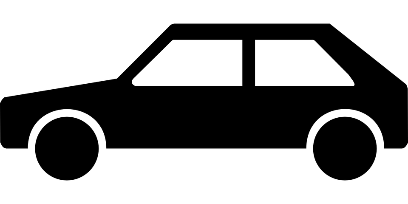 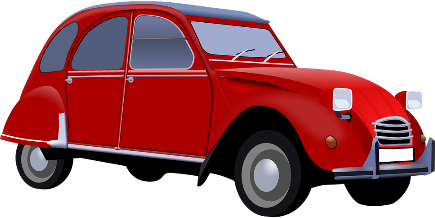 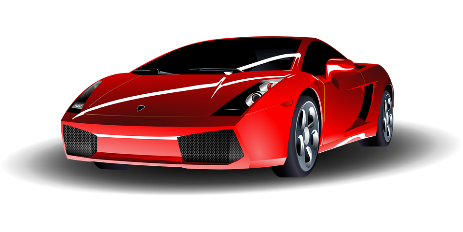 19
Hoe ontstaan files?
Twee autowegen komen samen
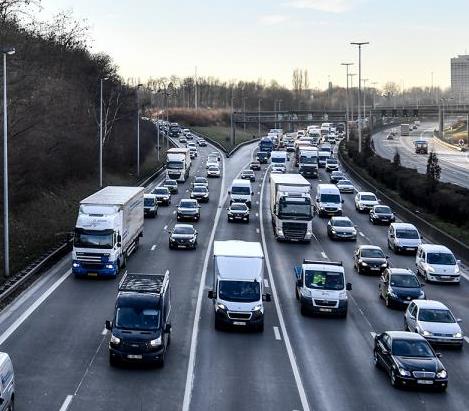 20
[Speaker Notes: = trechter]
Hoe ontstaan files?
Te veel verkeer + weefbewegingen
21
(klik op afbeelding voor het filmpje)
(of zoekterm “Weefbewegingen op de Ring in Borgerhout” op YouTube)
[Speaker Notes: → vertragingen]
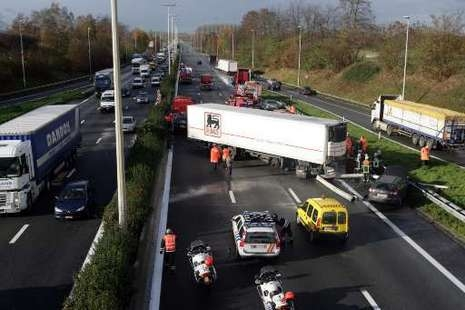 Hoe ontstaan files?
Ongevallen
22
[Speaker Notes: Meer kans op ongevallen op drukke wegen en door weefbewegingen, alles blokkeert, crisissituatie]
Probleem 3: Veel autowegen en knooppunten
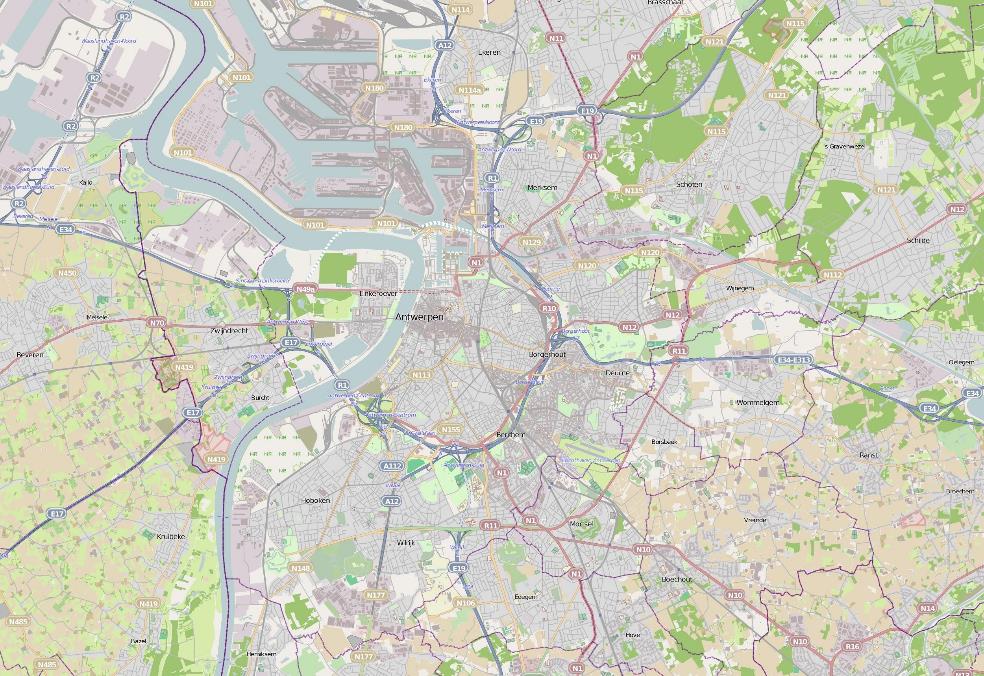 Hoeveel autowegen zijn er in Antwerpen?
23
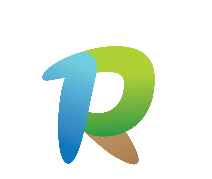 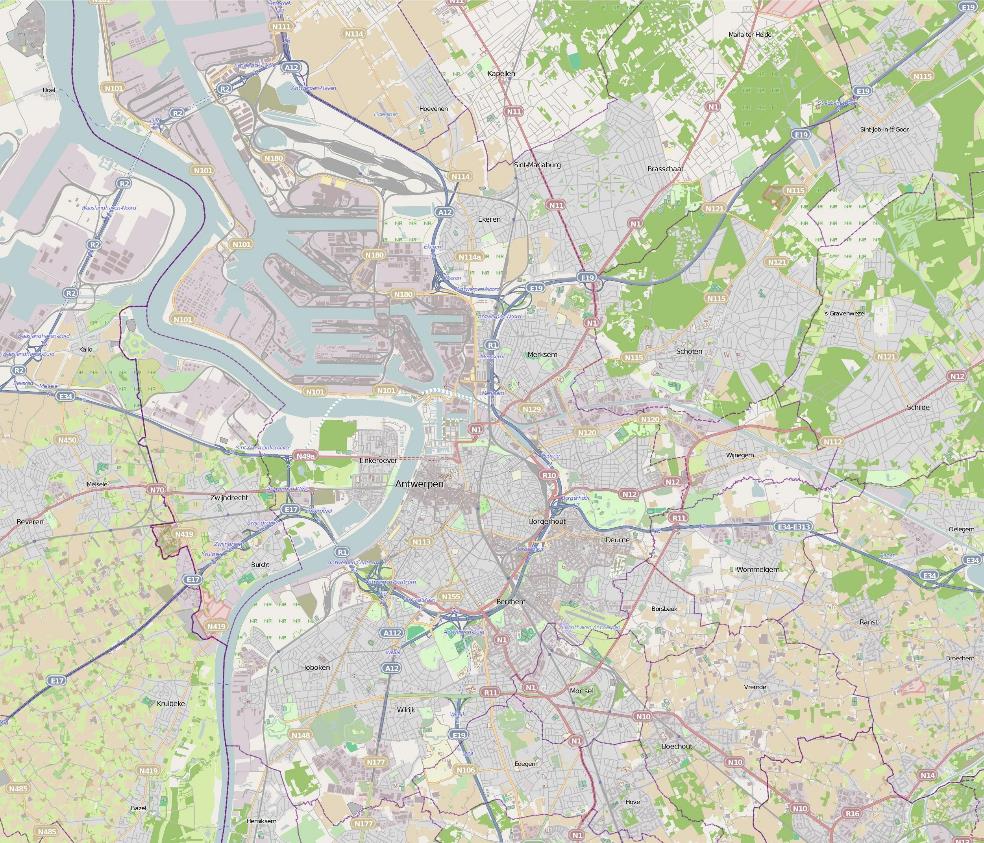 Aantal autowegen:
1
24
[Speaker Notes: Ring door Antwerpen (R1)]
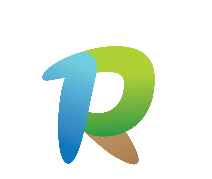 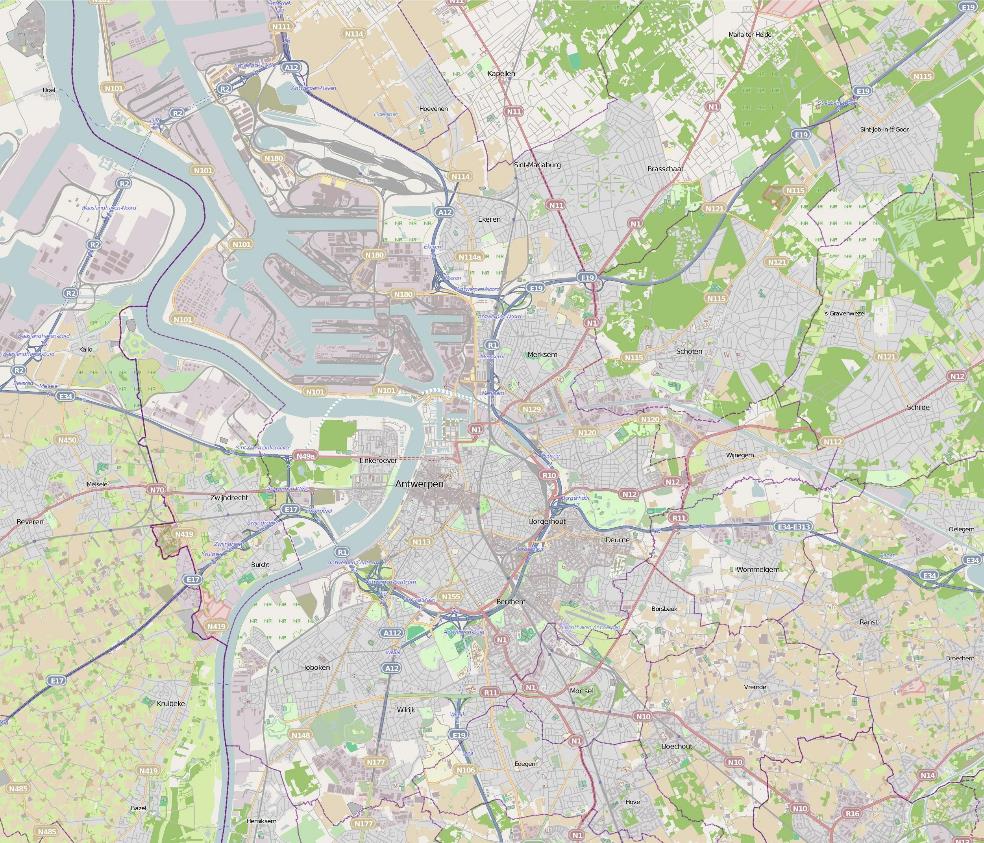 Aantal autowegen:
1
2
3
25
[Speaker Notes: Richting Gent en Frankrijk (E17)]
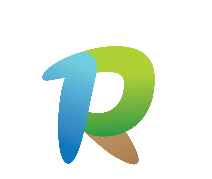 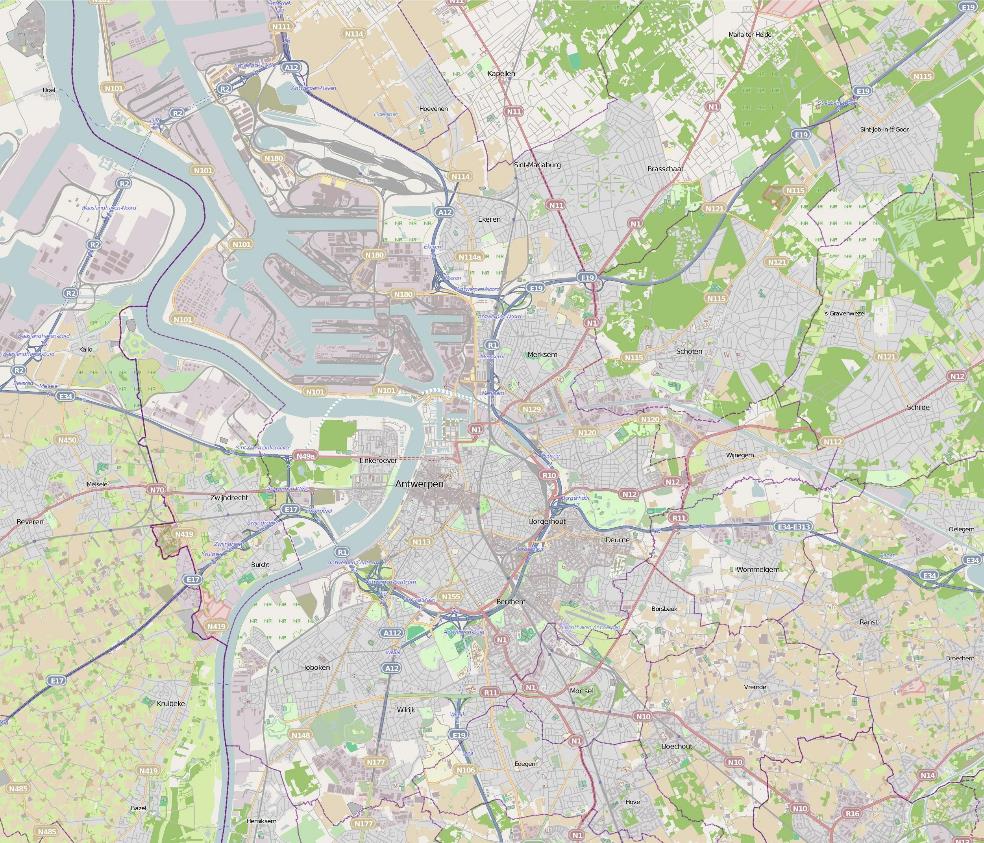 Aantal autowegen:
1
2
3
4
5
26
[Speaker Notes: Richting Nederland (E19, A12)]
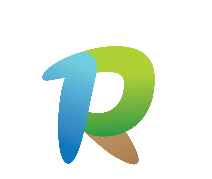 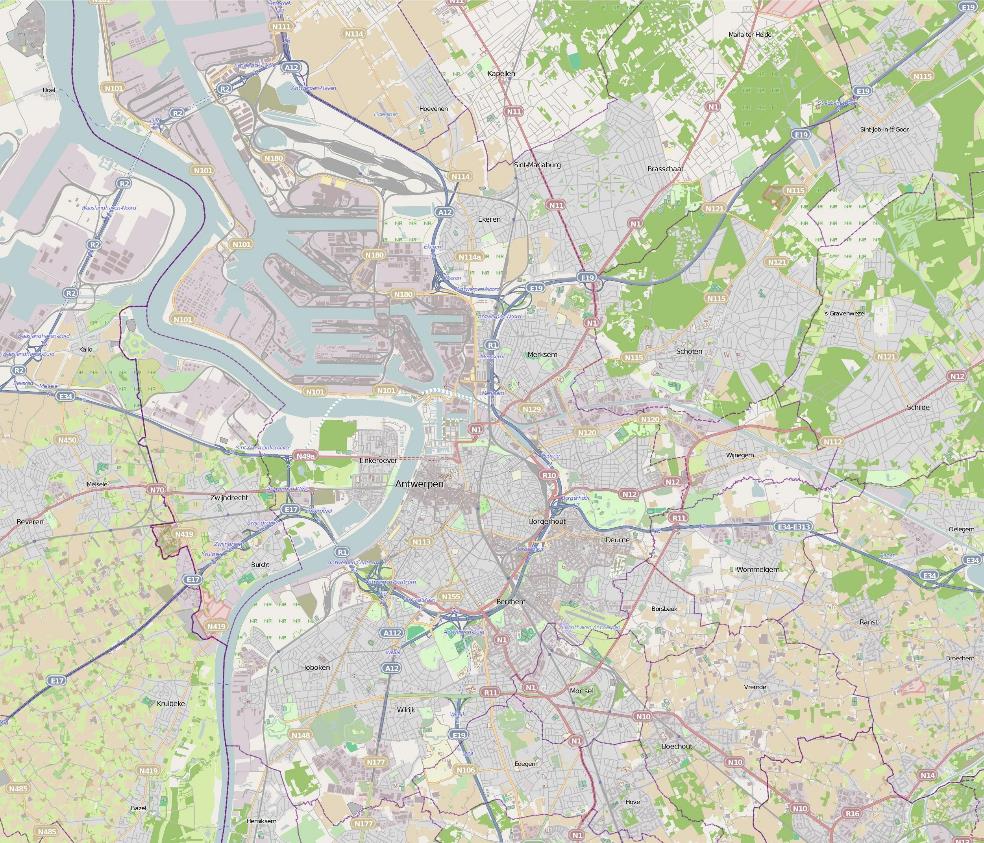 Aantal autowegen:
1
2
3
4
5
6
27
[Speaker Notes: Richting Hasselt/Luik (E313)]
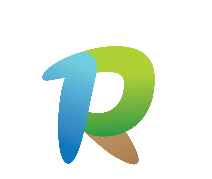 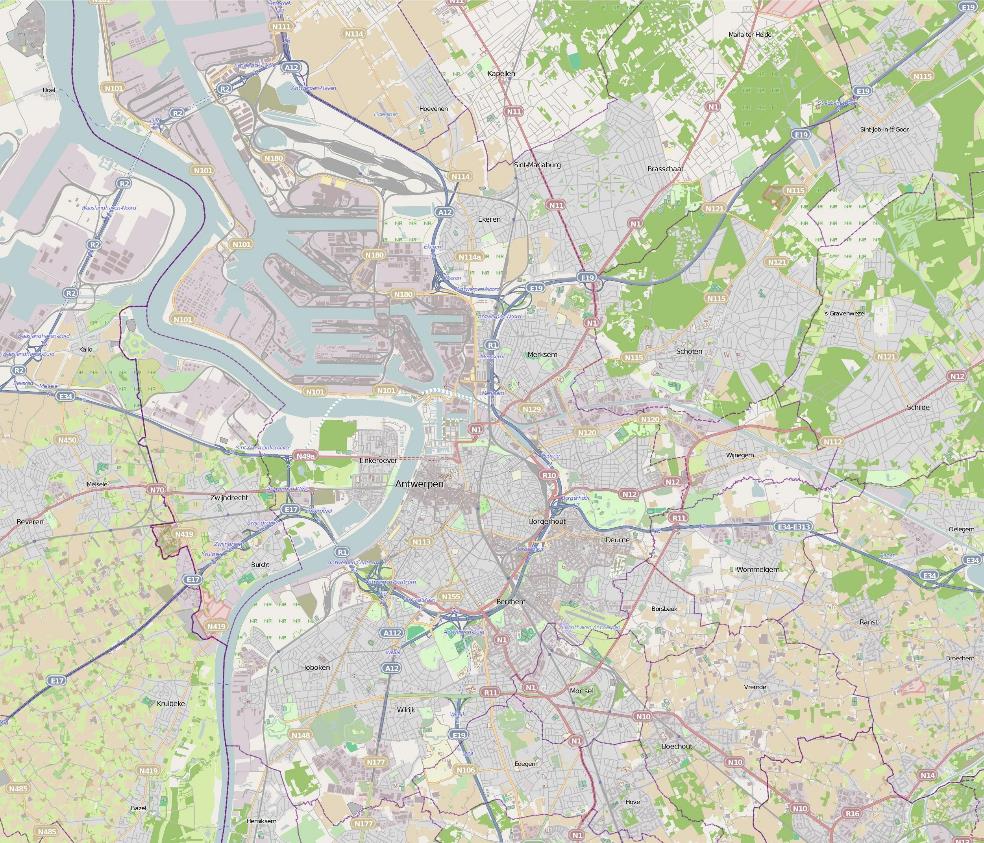 Aantal autowegen:
1
2
3
4
5
6
7
8
28
[Speaker Notes: Richting Brussel (E19 en A12)]
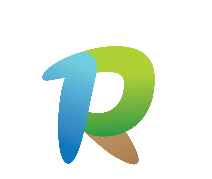 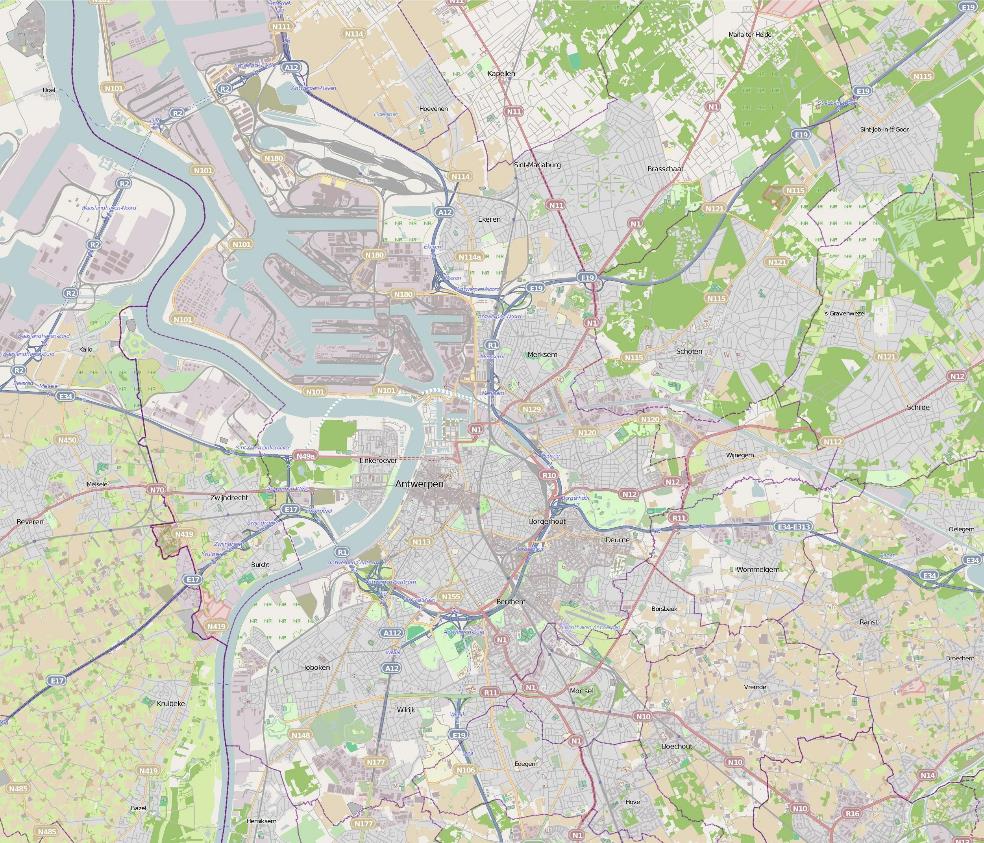 Aantal autowegen:
1
2
3
4
5
6
7
8
9
29
[Speaker Notes: Haventracé (R2, Tijsmanstunnel)]
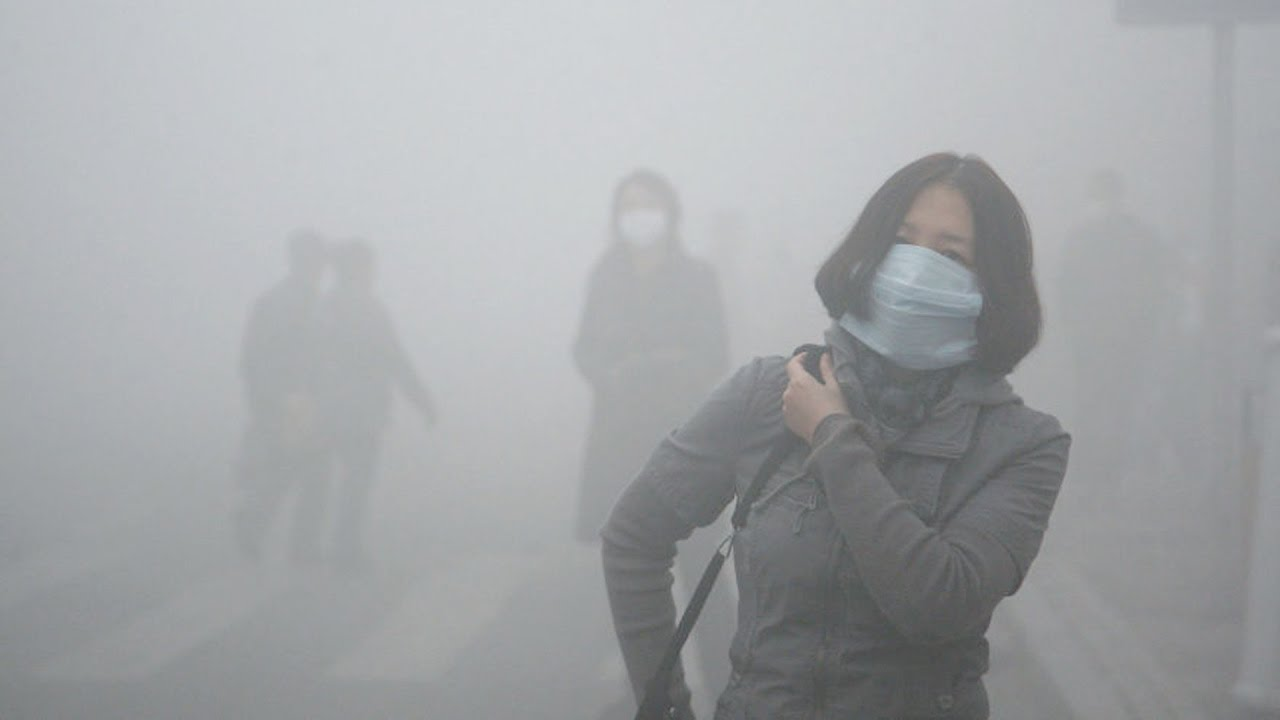 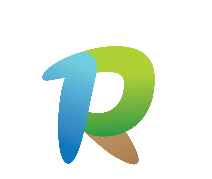 Probleem 4: Luchtvervuiling
Wat is smog?
30
[Speaker Notes: Brainstrom + beeld mondmaskers]
Fijnstof veroorzaakt door auto’s, fabrieken en huishoudens
Wat is smog?
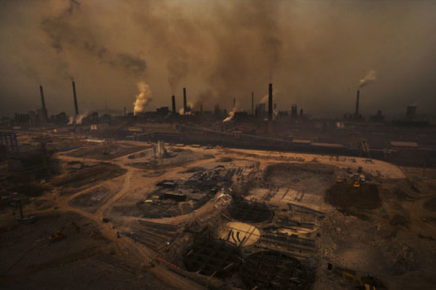 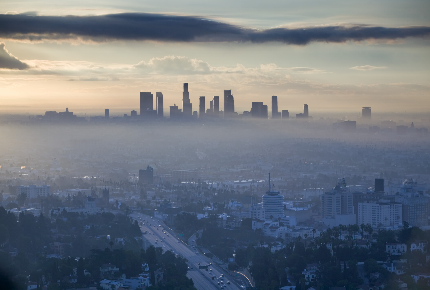 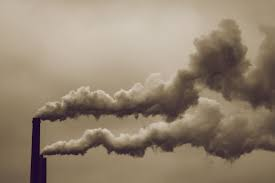 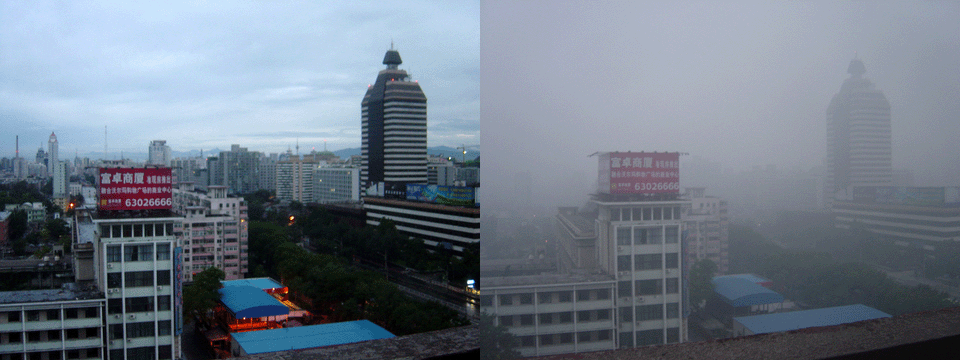 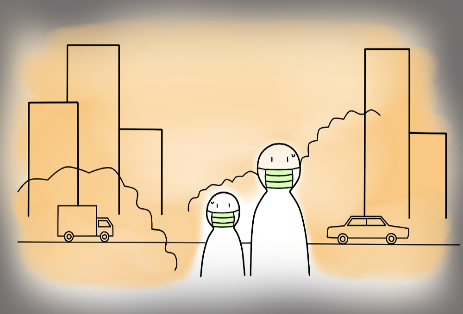 31
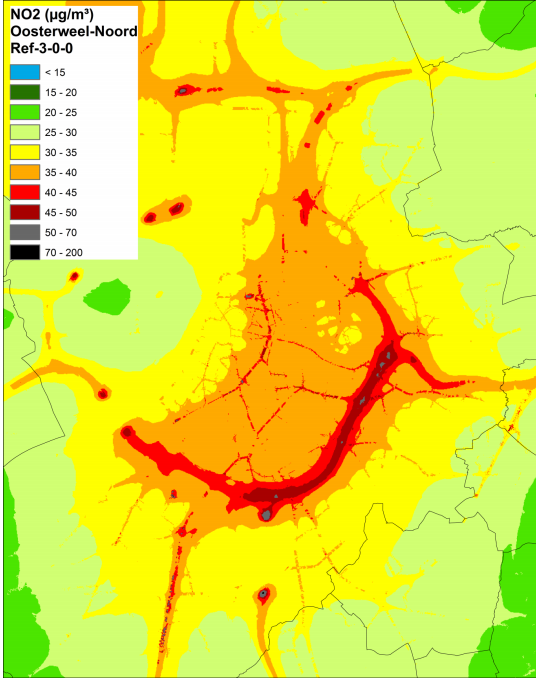 Luchtvervuiling Antwerpen
Grote concentratie NO2 (stikstofdioxide) langs de ring
De overkapping zorgt voor gezondere lucht voor 
315.000 inwoners langs de ring
100.000 kinderen in 350 scholen 
iedereen die Antwerpen bezoekt
32
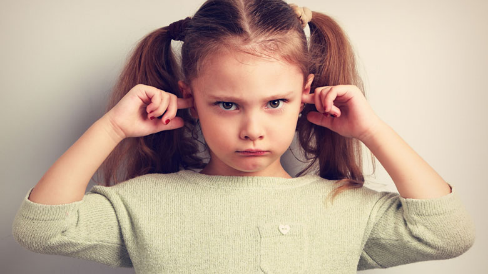 Wat is geluidsvervuiling?
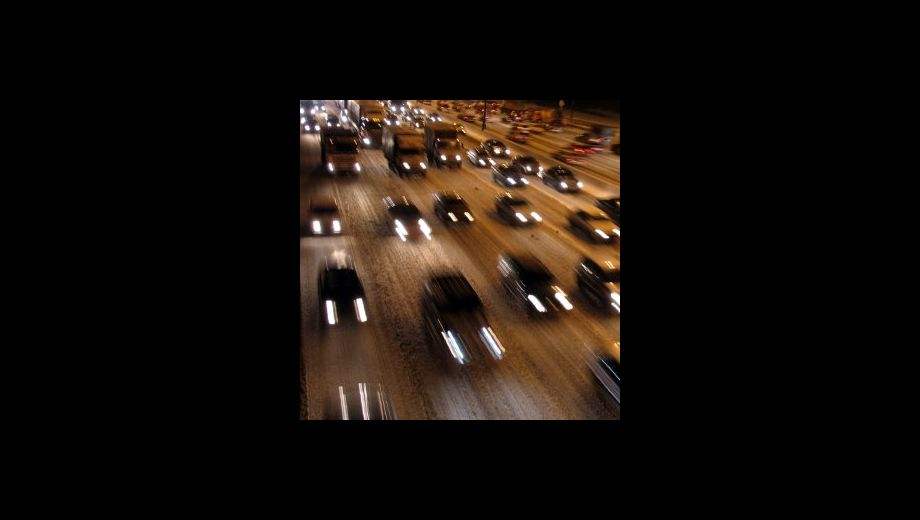 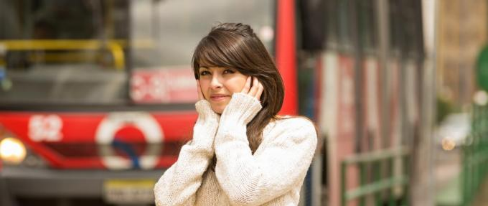 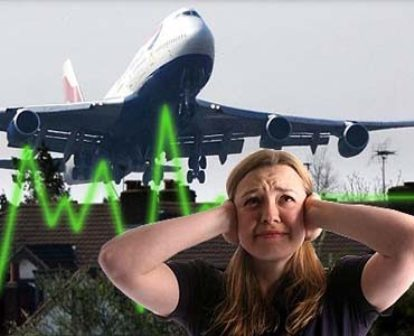 33
[Speaker Notes: Bv: als je via oortjes naar muziek luistert en je wandelt over de brug van de autoweg, dan hoor je de muziek niet meer door het lawaai van de auto’s]
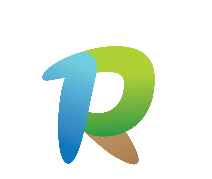 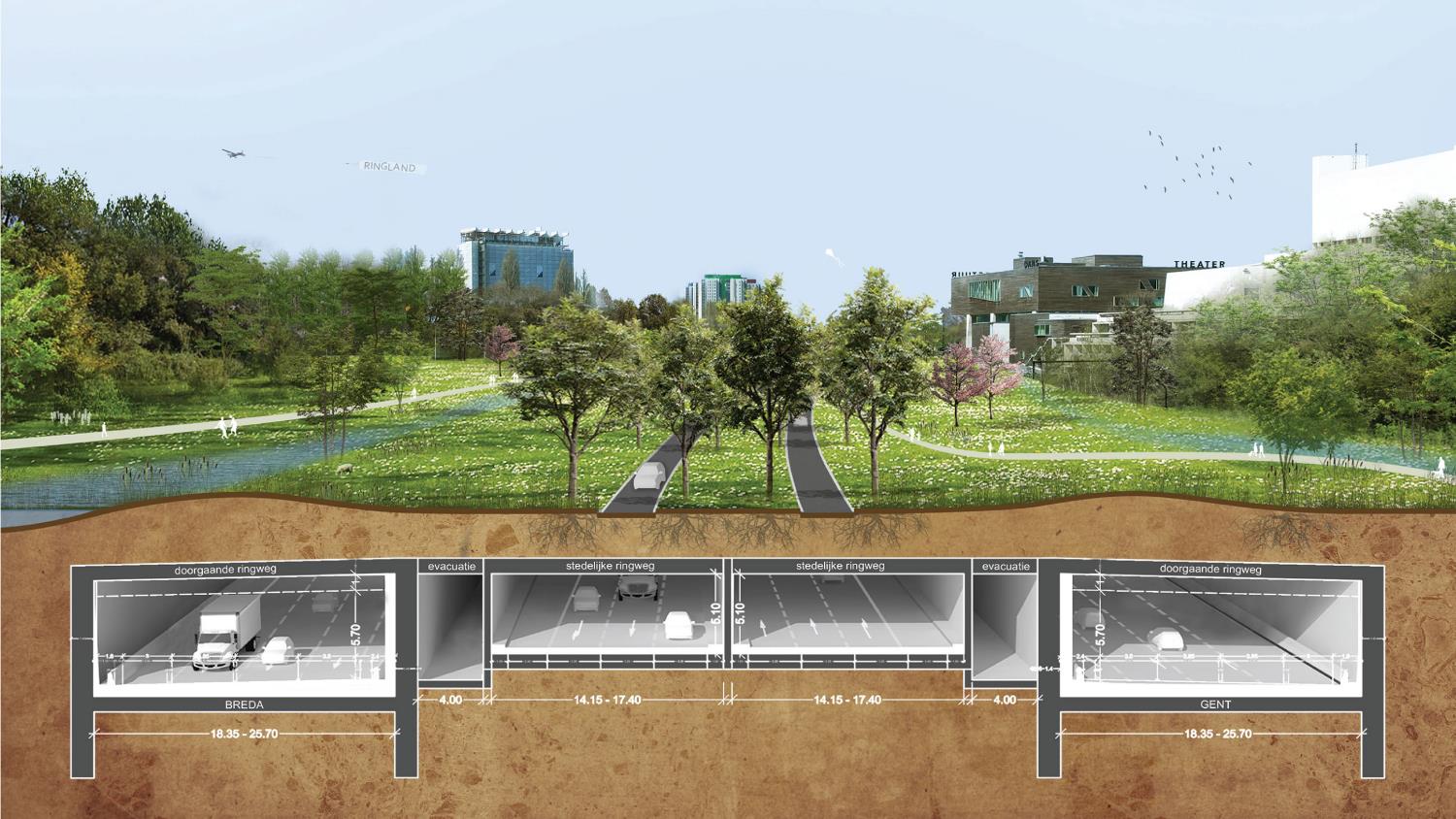 3. Oplossingen met Ringland
34
Oplossing 1 - Modal shift
Wat betekent ‘modal shift’?
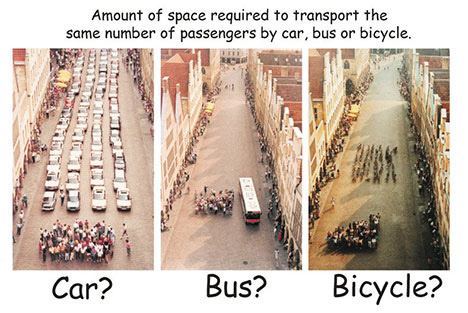 Auto	            Fiets		   Bus
35
[Speaker Notes: 100 auto’s nemen veel meer plaats in dan 1 bus of 100 fietsers]
Oplossing 1 - Modal shift
Wat betekent ‘modal shift’?
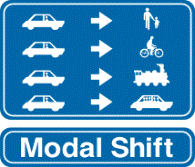 36
[Speaker Notes: Modal shift staat voor het vervangen van een deel van het wegverkeer door andere vormen van vervoer zoals trein, tram, bus, fiets, waterbus,…

We moeten mensen proberen te overtuigen hun auto minder te gebruiken. Uiteraard zijn er dan goede alternatieven nodig, zoals (deel)fietsen, tram, bus, metro, trein en deelauto’s.]
Oplossing : Modal shift
Wat betekent ‘modal shift’?
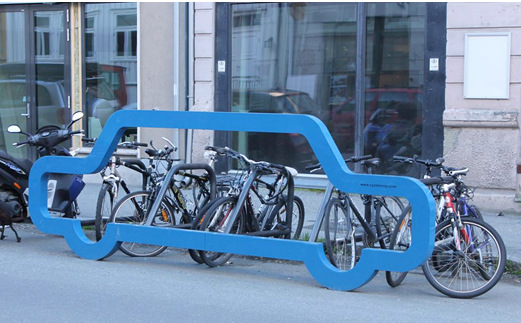 37
[Speaker Notes: Eén parkeerplaats voor één auto = 12 fietsenparkeerplaatsen]
Oplossing 2 +3 = Ringland
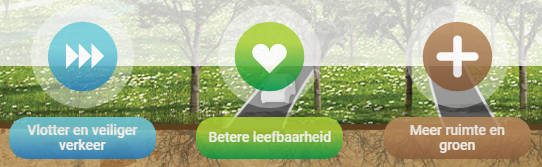 38
[Speaker Notes: Vlotter en veiliger verkeer voor de auto’s, fietsers en openbaar vervoer
Gezondheid en leefbaarheid in de stad
Ruimte, woningen en groen = stadsontwikkeling]
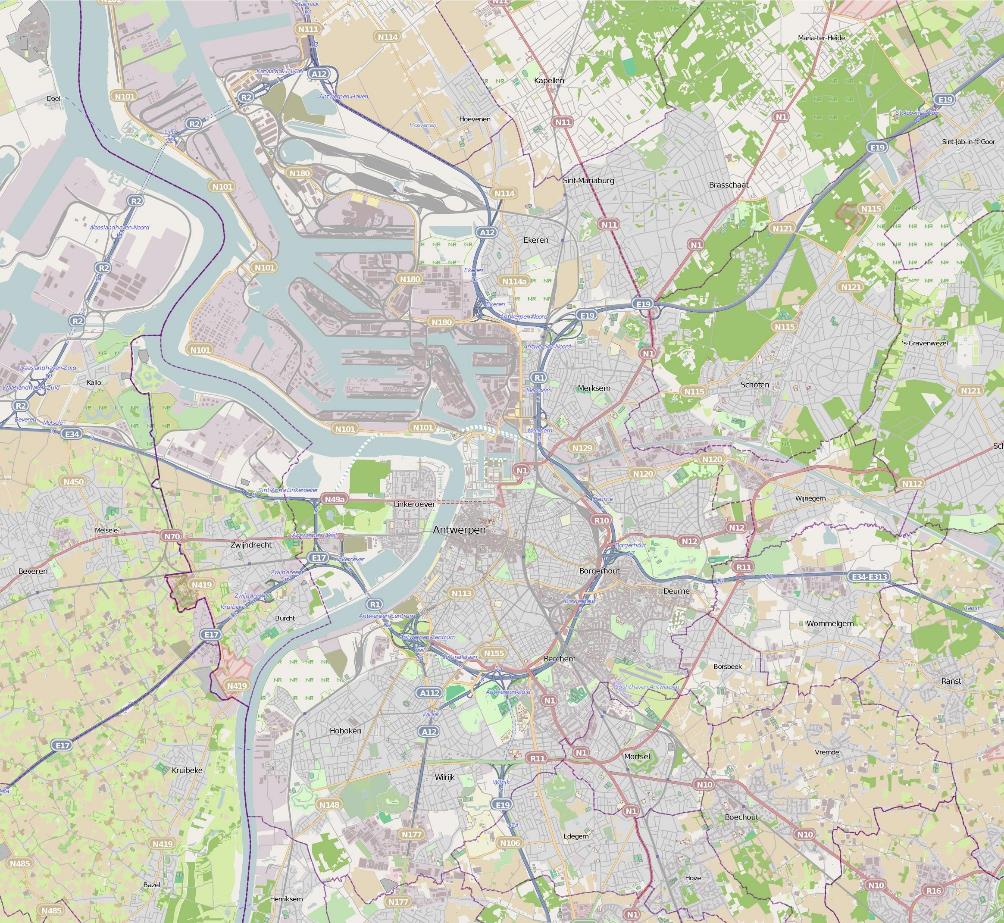 Aantal autowegen:
1
2
3
4
5
6
7
8
9
39
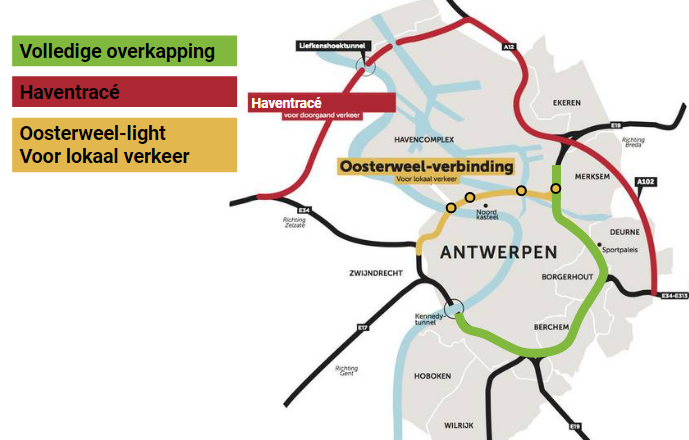 40
[Speaker Notes: Volledige overkapping van de Ring van Antwerpen (groen)
Haventracé = het vracht- en havenverkeer wordt omgeleid via het noorden (rood)
Oosterweel-light voor stadsregionaal verkeer = een nieuwe autoweg onder de Schelde voor het verkeer dat in Antwerpen moet zijn (geel)]
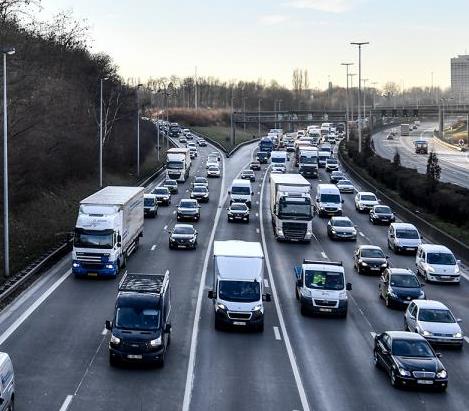 Oorzaken files

Autowegen die samen komen   -   Weefbewegingen
			
Te veel verkeer   -   Ongevallen
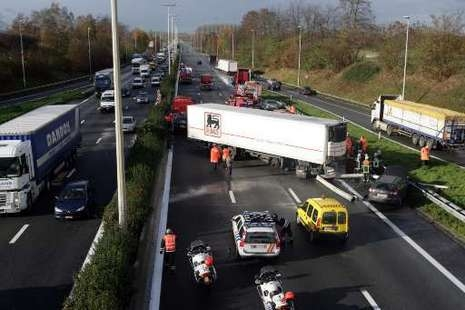 41
[Speaker Notes: Een herhaling wat de oorzaken zijn van files]
Welk probleem zien we hier?
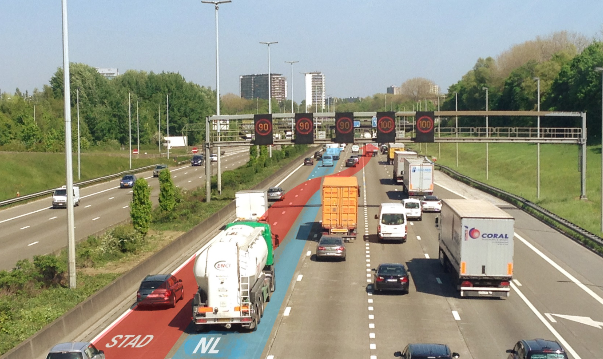 42
Weefbewegingen
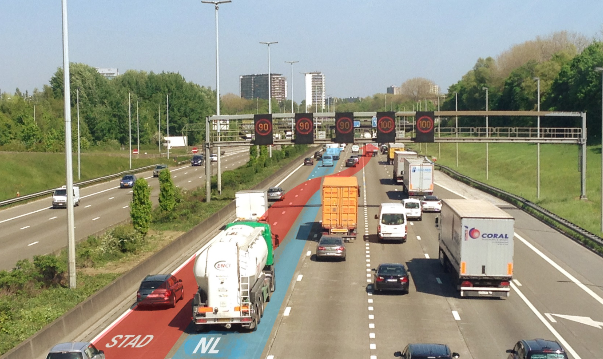 43
[Speaker Notes: Weefbewegingen: verkeer van links moet naar rechts en omgekeerd = gevaarlijk]
Welke wijziging zie je hier?
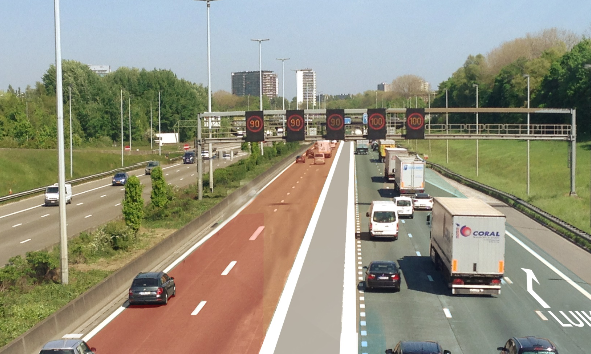 44
Scheiding van verkeer
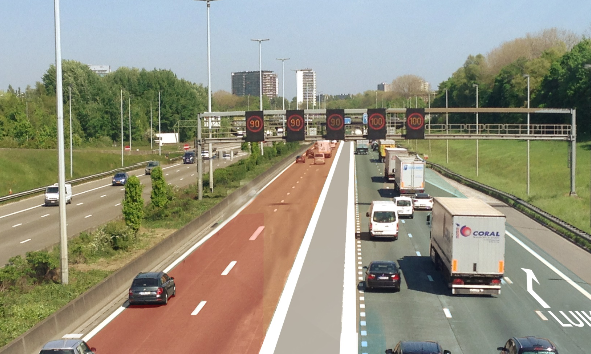 45
[Speaker Notes: Scheiding van verkeer: doorgaand verkeer dat niet in Antwerpen moet zijn in aparte tunnelkoker scheiden van stedelijk verkeer dat wel ergens in Antwerpen moet geraken.]
Extra oplossing?
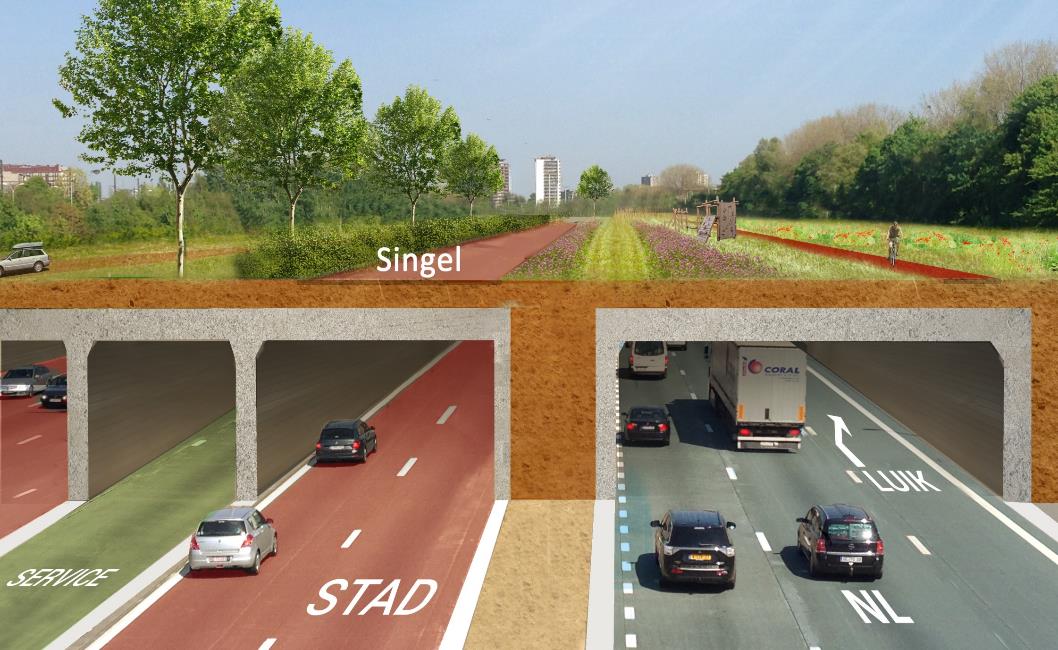 46
De overkapping
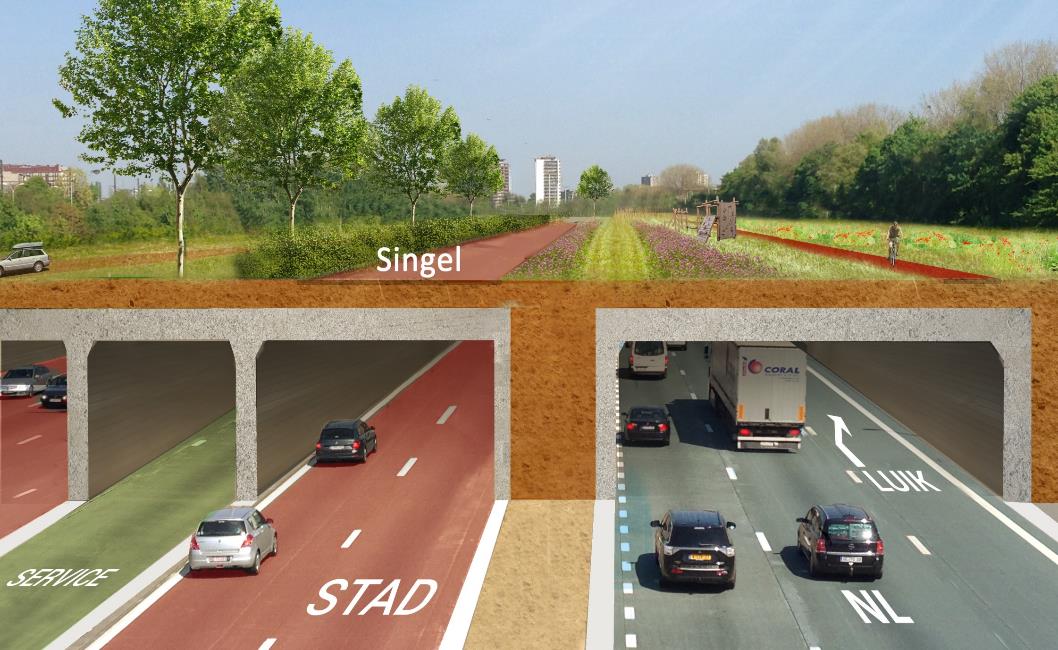 47
[Speaker Notes: We maken er tunnels van = de overkapping:
Muren op die scheiding maken de overkapping mogelijk, meer ruimte voor groen en woningen voor de stad die groeit
Noodzakelijk dat op de overkapping veilige kruispunten, nieuwe tramlijnen en fietspaden komen]
Oplossing 4 – Luchtkwaliteit verbeteren
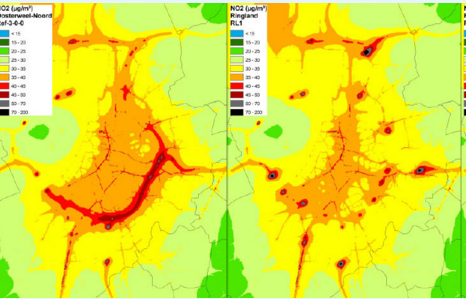 Luchtvervuiling
voor en na de 
overkapping
48
[Speaker Notes: Curieuzeneuzen hebben in 2016 in Antwerpen de luchtkwaliteit gemeten. De lucht in Antwerpen is ongezond.
Een overkapping brengt verbetering. Kijk maar naar de Craeybeckxtunnel.]
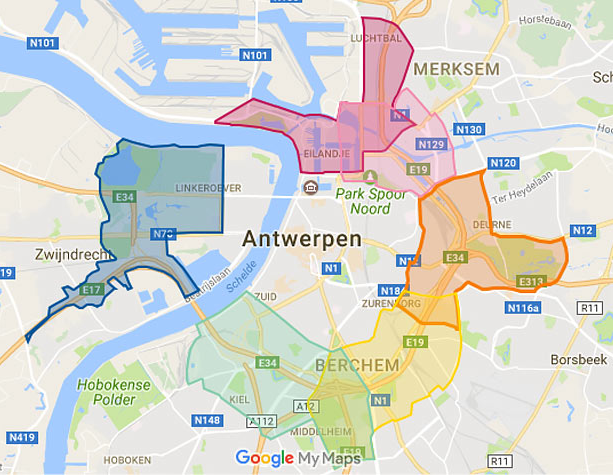 OVERKAPPING
VANDAAG
6 ontwerpteams:
West
Zuid
Zuidoost
Oost
Noordoost
Noord
49
[Speaker Notes: 6 studiebureaus ontwerpen elk een deel van de overkapping. Ze werken hun deel uit en nodigen de bewoners van het betrokken segment uit om de plannen samen te bekijken.]
4. Het Ringlandspel ‘Gans de Ring’
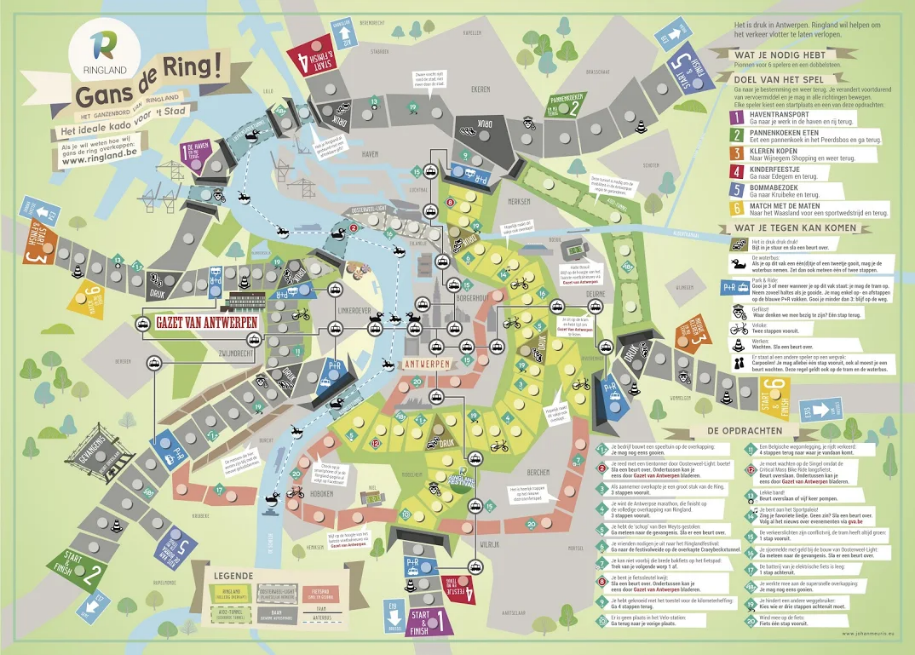 Doel: 
Zo snel mogelijk langs Antwerpen geraken
50
[Speaker Notes: Spelregels 
Het spel kan gespeeld worden door maximaal 6 deelnemers. Om het spel vlot te laten verlopen, is een groepje van 4 ideaal. Per groepje wordt een speler aangeduid die zorgt dat alle pionnen en de dobbelsteen weer in het zakje geraken.
Wie met de dobbelsteen het hoogste aantal ogen gooit mag beginnen. Daarna gaan we verder in de richting van de wijzers van de klok. Je pion heeft de kleur van je startvakje.
Ga zo snel mogelijk naar je bestemming ( je hoeft niet terug te keren naar start). Het spel eindigt als één speler de bestemming bereikt. Speel dan het spel opnieuw, maar kies een andere kleur en een andere bestemming.
Je mag zelf kiezen welke richting je uit gaat, je kan zelf ontdekken welke route sneller of trager is. De kans is groot dat je met de waterbus, de tram of de fiets sneller vooruit geraakt.
Belangrijk! Je mag onderweg altijd van vervoermiddel wisselen (bv. overstappen van de auto op de fiets, van de auto op de tram of op de waterbus,...).
Kom je stipt op een van de vakjes van de waterbus (eendjes), dan bepaalt de volgende worp of je de waterbus mag nemen. Wanneer je 1 of 2 gooit, dan mag je de waterbus nemen, gooi je hoger dan 2, dan mag je de waterbus niet nemen. Je kan dan wachten of via een andere route voortgaan.
Brengt je worp je exact op de stip van P+R (park and ride), dan mag je de tram op als je volgende worp 3 of meer is. Ook hier kan je wachten op een volgende beurt of gewoon voortgaan op de andere route.
Je moet stipt op de eindbestemming aankomen om te winnen (zoals bij het spel ‘Mens erger je niet’).
Wanneer de tijd om is en het spel is nog niet uitgespeeld, dan heeft de speler die het dichtst bij de eindbestemming geraakt gewonnen.]
Nabespreking
Wat leert het spel ons?
Wat onthoud je?
51
[Speaker Notes: Dit is een optie als er nog tijd is]